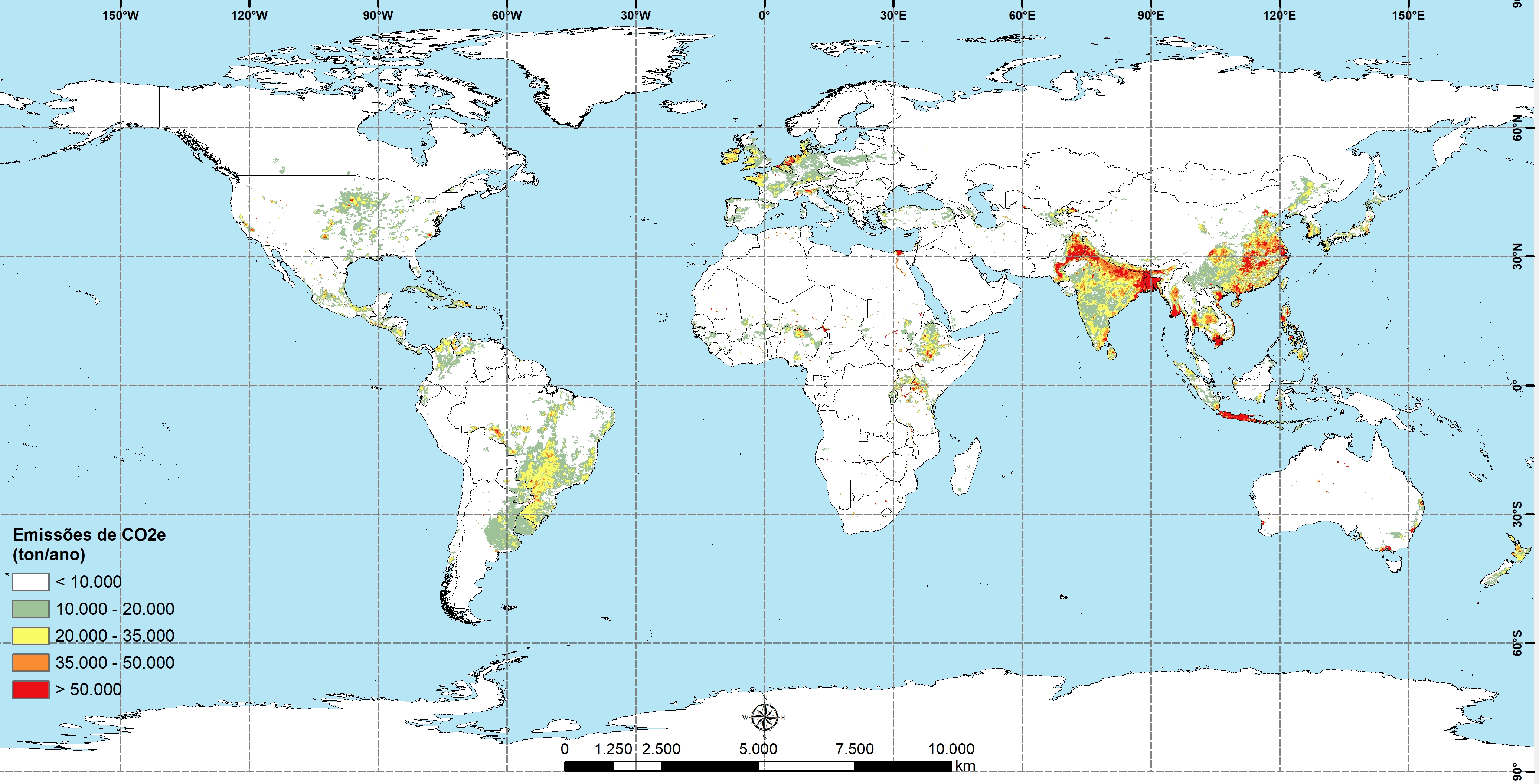 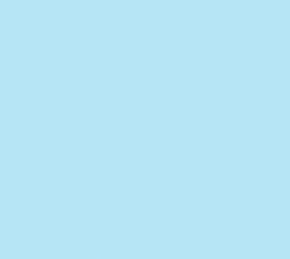 GHG emissions
tCO2e ha-1 y-1
<1.0
1.0-2.0
2.0-3.5
3.5-5.0
>5.0
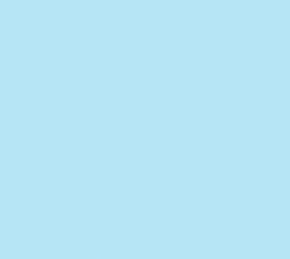